Зимние виды спорта
Подготовила
Воспитатель МБДОУ 
Детский сад № 64
Г. Балаково
Низова Наталья
Цель:  
	Формировать представления детей о зимних видах спорта.



Задачи:
 	Обогатить и систематизировать знания детей о зимних видах спорта.
	Развивать стремление заниматься зимними видами спорта.
	Способствовать развитию речевой активности, умению объяснять, четко формулировать свои мысли, обогащать словарный запас.
	Способствовать развитию любознательности, желанию узнавать больше о зимних видах спорта.
Лыжные гонки
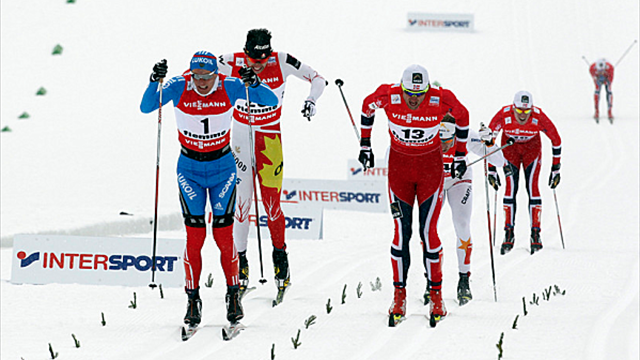 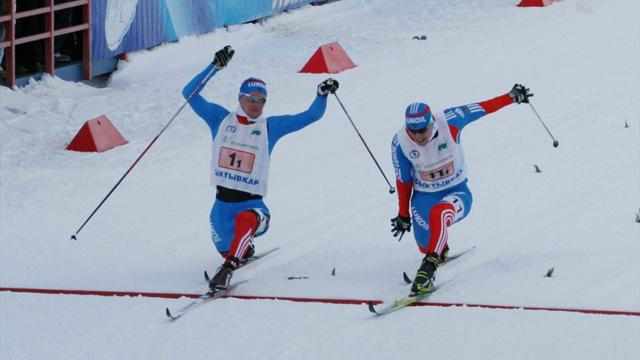 Спорт на свете есть такой
Популярен он зимой.
На полозьях ты бежишь, 
За соперником спешишь.
        (Лыжные гонки)
Кто по снегу быстро мчится,
Провалиться не боится?
             (Лыжник)
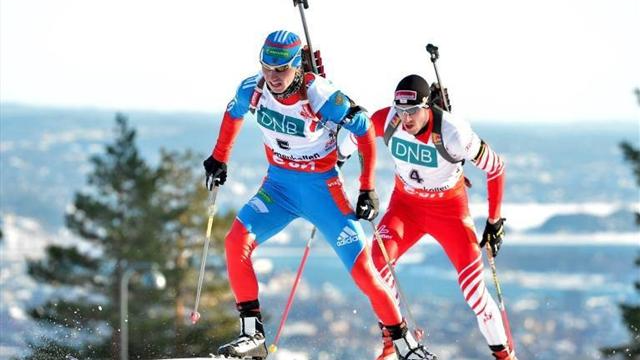 Биатлон 

 Есть вид спорта - биатлон.
 Это длинный марафон –
 Бег на лыжах со стрельбой.
 Среди бега – прямо в бой!

 По мишеням из винтовки,
 Да во всей экипировке
 Надо цели все сразить!
 5 плюс 5 должно их быть,
 Плюс – осилить марафон…
 Двадцать километров он!
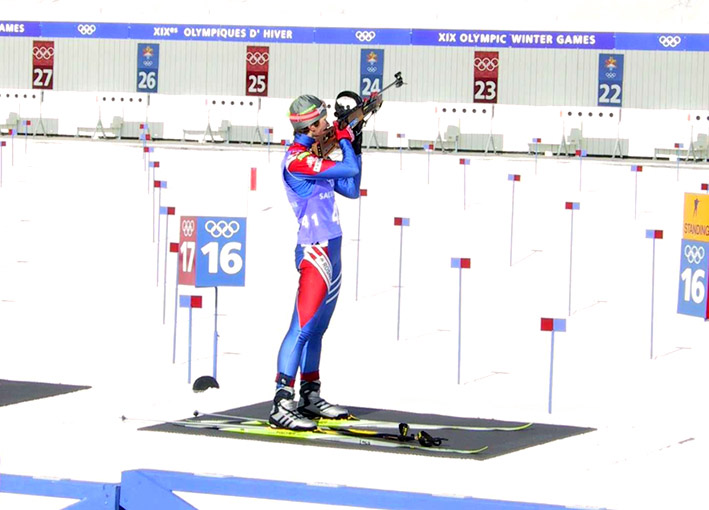 Санный спорт
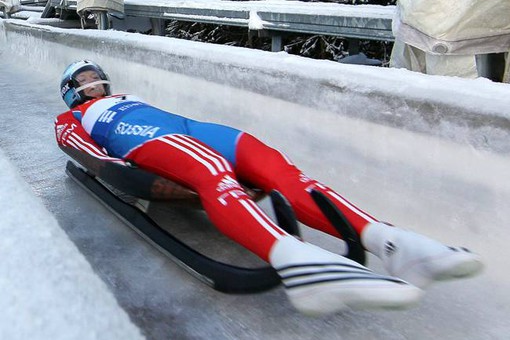 Из-под полозьев снег летит,
И ветерок в ушах свистит.
Спортсмен с  горы несётся вниз,
Ты на пути не становись.
(Санный спорт)
Фигурное катание
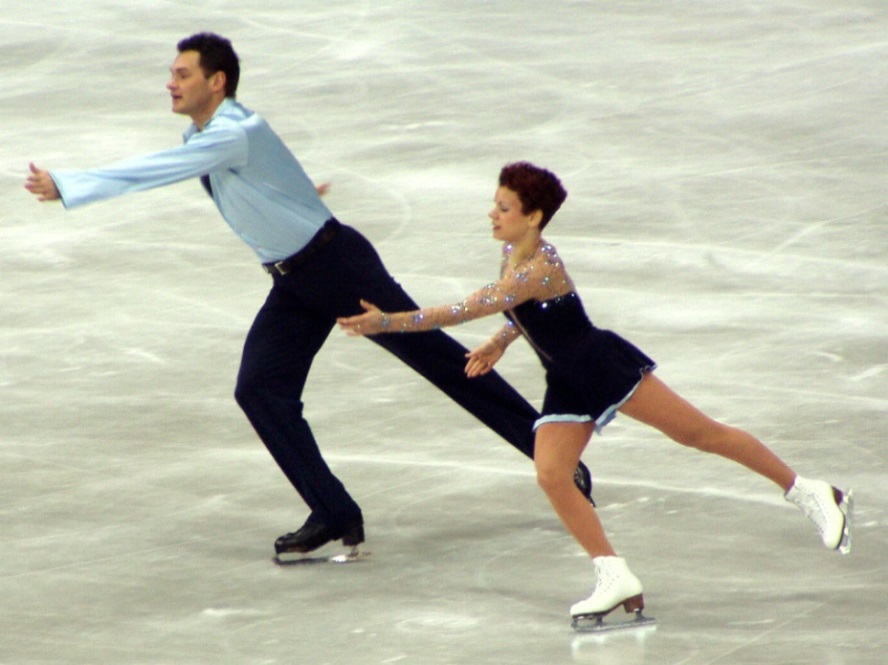 На льду танцует фигуристы,
Все отточены движенья.
Восхищенье вызывают,
Виртуозные скольженья!
А за лучшие движенья,
Что сердца очаровали.
Ожидают поздравленья,
 Драгоценные медали.
Хоккей
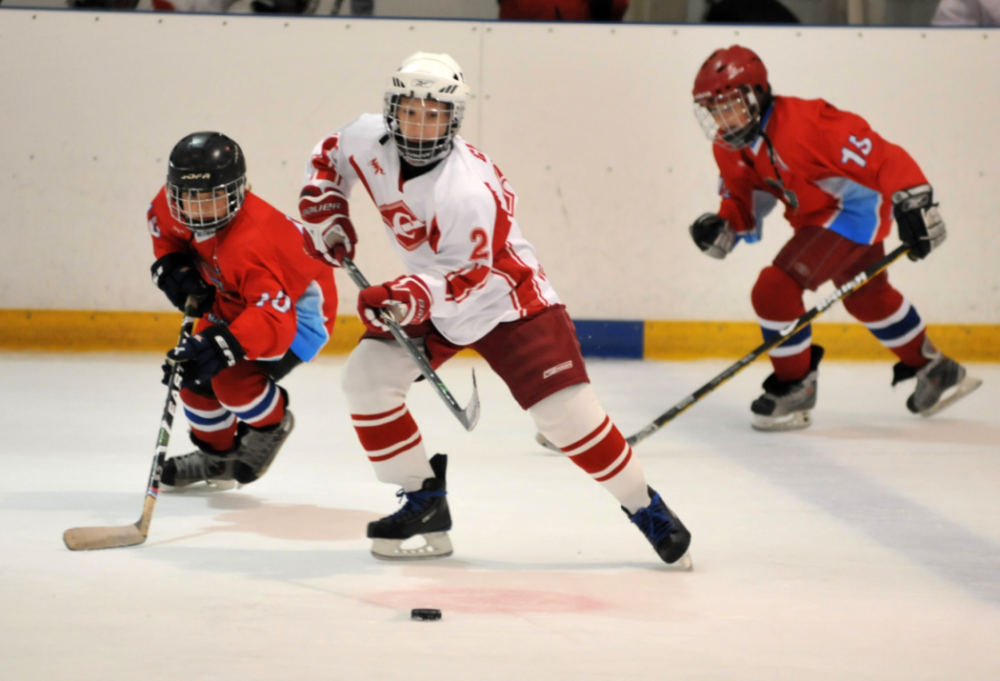 Он играет на коньках,
Клюшку держит он в руках.
Шайбу этой клюшкой бьет.
Кто спортсмена назовет?
               (Хоккеист)
Клюшкой шайбу точно бей,
 Любят все игру ………